Kirchoff’s Laws
Junction
Loop
Example
Kirchoff’s laws

1. For a junction, ΣIin = ΣIout    (Junction law = conservation of charge)







2. For a complete loop, ΣΔV  = 0  (Conservation of energy)
Kirchoff’s laws

2. For a complete loop, ΣΔV  = 0         (Conservation of energy)
For Batteries:
For Resistors:
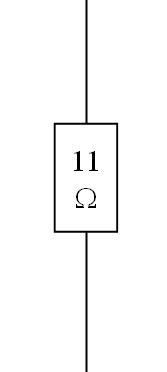 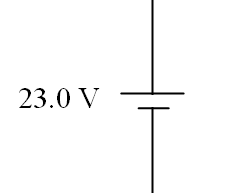 I
Find Current
5 Ω
7 Ω
3 Ω
Voltage across:
8 Ω
9 Ω
Power dissipated:
4 Ω
6 Ω
|V1|
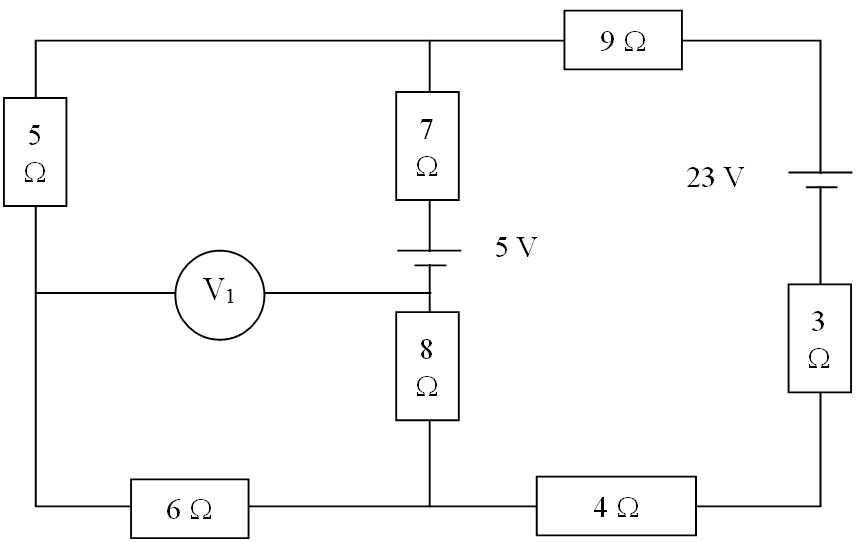 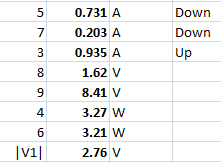 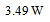